Cours de Français
Aula 8
Niveau débutant
Cours de Français – Niveau Débutant
Comment se présenter - I
Aula 8
Cours de Français – Niveau Débutant
Aula 8
Cours de Français – Niveau Débutant
Aula 8
Cours de Français – Niveau Débutant
Aula 8
Cours de Français – Niveau Débutant
Aula 8
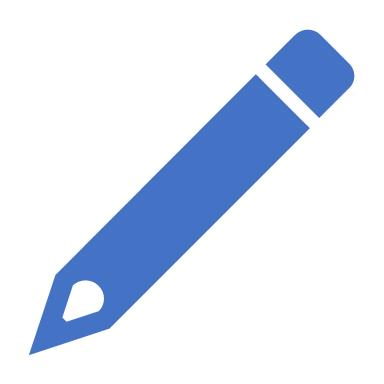 Cours de Français – Niveau Débutant
Prepare seu próprio diálogo!!!!
Aula 8